Figure 8. Lateral surface view and coronal sections (a–i) illustrating anterograde tracer injections in caudal STG ...
Cereb Cortex, Volume 19, Issue 9, September 2009, Pages 2114–2130, https://doi.org/10.1093/cercor/bhn236
The content of this slide may be subject to copyright: please see the slide notes for details.
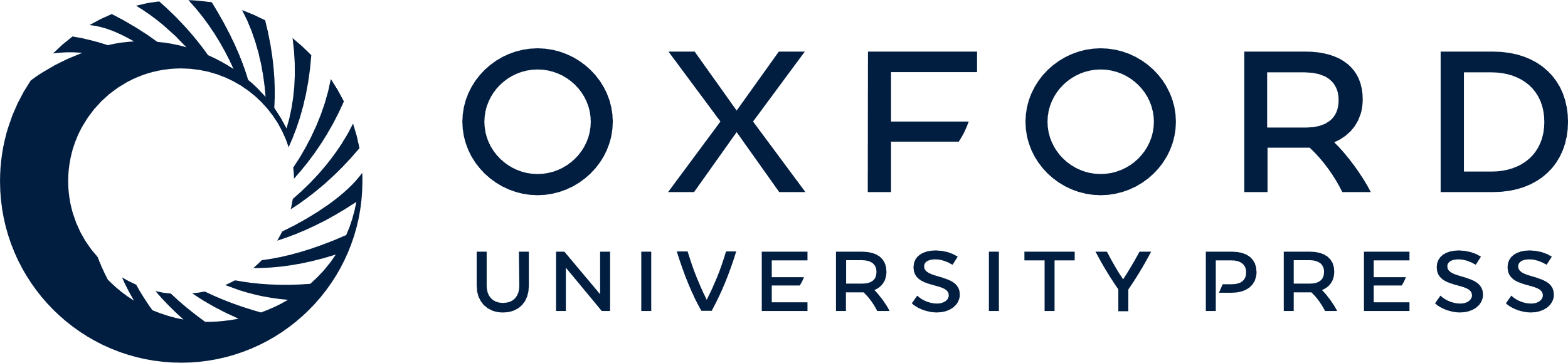 [Speaker Notes: Figure 8. Lateral surface view and coronal sections (a–i) illustrating anterograde tracer injections in caudal STG (dark gray), with “opened” lateral sulcus shown in blue and resulting fiber and terminal label in case M4. Labeled fibers course through the white matter of the STG and the extreme and external capsules (i–f) rostrally and then just dorsal to the UF towards the frontal lobe. The pattern and density of label was the same in both hemispheres, suggesting that the MTL removal did not disrupt fibers from the caudal STG to the frontal lobe. A, amygdala; p, principal sulcus; see previous figures for abbreviations.


Unless provided in the caption above, the following copyright applies to the content of this slide: Published by Oxford University Press 2009.This is an Open Access article distributed under the terms of the Creative Commons Attribution Non-Commercial License (http://creativecommons.org/licenses/by-nc/2.0/uk/) which permits unrestricted non-commercial use, distribution, and reproduction in any medium, provided the original work is properly cited.]